معلومات عن المقرر
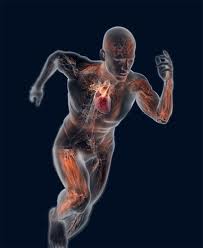 التقويم الفسيولوجي للأداء الرياضي
مز المقرر: فجب 314 

عدد الساعات: 2
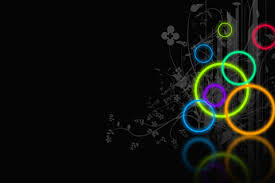 الخطه الدراسية للمقرر
الخطة الدراسية للمقرر
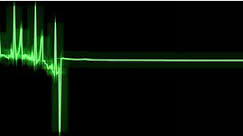 الفصل الاول :

الجهاز الدوري التنفسي :
1-  معرفة حساب معدل ضربات القلب في الراحة و في الجهد البدني .
2- تجربة اختبار الخطوة لهارفارد .
3- تقدير الاستهلاك الاقصى للأكسجين عن طريق :
أ -  اخنبار استراند .
ب – استخدام معادلة فوكس .
ج – اختبار كوينز كوليج .
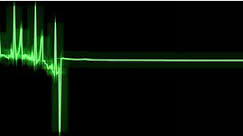 الفصل الثاني :
الجهاز العضلي _ العصبي _ الهيكلي :

اختبارات القوة العضلية:
أ – جهاز قياس قوة القبضة ، عن طريق جهاز قوة القبضة ( دينا مو ميتر القبضة ، Grip dynamometer)
ب – جهاز قياس قوة عضلات الفخذين (Legdynamometer)
ج – جهاز قياس القوة  العضلية للعضلة العضدية ذات الرأسين (باي سبس) والعضلة العضدية ذات الثلاثة رؤوس (تراي سبس) .
عن طريق جهاز (Isokinetinc machine).
د - جهاز قياس القوة  العضلية لعضلات الفخذ الاممية والخلفية ، عن طريق جهاز (Isokinetinc machine).
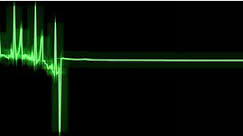 الفصل الثالث :
التركيب الجسمي والدهون :
أ  -  تقدير نسبة الشحوم عن طريق الوزن في الماء .
ب -  تقدير نسبة الشحوم عن طريق قياس سمك طية الجلد .
ج -  تقدير نسبة الشحوم عن طريق القياسات الجسمية ( طريقة بنكي).
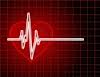 أهم المراجع :

كتاب فسيولوجيا الجهد البدني ، لدكتور هزاع الهزاع .

تجارب معملية في وظائف أعضاء الجهد البدني ، لدكتور هزاع الهزاع
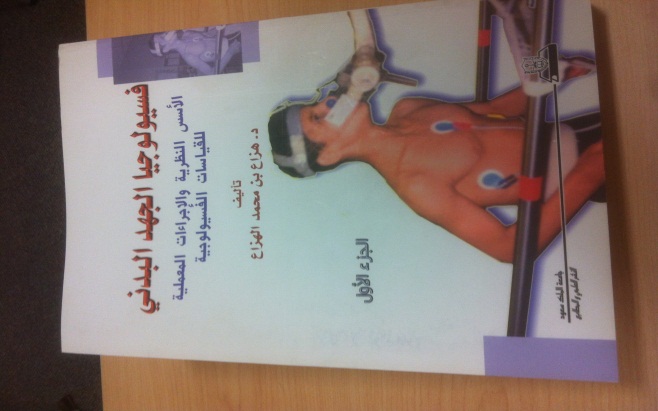 نماذج لأسئلة اختبار فسيولوجيا الجهد البدني عملي
جامعة الملك سعود
كلية التربيه _ قسم التربية البدنية و علوم الحركه
مختبر فسيولوجيا الجهد البدني
 
الأمتحان النهائي العملي لمادة وظائف اعضاء الجهد البدني
 
الأسم...................................................الرقم.......................الشعبه................
 
 
س(1) لقياس التحمل العضلي يتم استخدام؟
ا-دينامو متر القبضة
ب-ساعة توقيت
ج-اثقال
د-غير ذالك ، اذكر
_____________________________________________________________________
 
س(2)اذكرعيوب دراجة الجهد في قياس العبء الجهدي؟
1-
2-
3-
 
س(3)صعد شاب وزنه 70كجم على صندوق الخطوة لمدة 3 دقائق عند معدل صعود 30 صعود في الدقيقة احسب الشغل االمبذول خلال هذه الفترة اذا علمت ارتفاع الصندوق 40سم؟
_____________________________________________________________________
 
س(4)يتم قياس الأستهلاك الأقصى للأكسجين بواسطة طريقة؟
ا- كلامين
ب- معادلة فوكس
ج- معادلة لويس
د-جميع ما ذكر
 
س(5)صعد مفحوص وزنه 65كجم على دراجة مونارك لمدة 5 دقائق عند مقاومه3كجم و معدل دوران 50دورة في الدقيقة . احسب استهلاك الأكسوجين النسبي له اذا علمت ان ضربات القلب في نهاية الدقيقة الرابعه 140 ضربه وفي نهاية الخامسة 145 ضربة؟
 
_____________________________________________________________________ 
 
س(6)اذكر معادلة لويس؟
 
 
 
س(7)عند قياس القوة العضلية لعضلات العضد تكون الزاوية المناسبة عند قياس العضلة ذات الرأسين...............و الثلاث رؤوس...............؟
_____________________________________________________________________
س(8)اشرح الرسم البياني التالي موضحا رأيك فيه؟
_____________________________________________________________________ 
 
س(6)اذكر معادلة لويس؟
 
 
 
س(7)عند قياس القوة العضلية لعضلات العضد تكون الزاوية المناسبة عند قياس العضلة ذات الرأسين...............و الثلاث رؤوس...............؟
_____________________________________________________________________
س(8)اشرح الرسم البياني التالي موضحا رأيك فيه؟



 اعدا الاستاذ / معد يعرب دفتردار
  كلية علوم الرياضة والنشاط البدني
     قسم فسيولوجيا الجهد البدني
هاتف: 8063025      فاكس: 8063375
البريد الالكتروني: maad@ksu.edu.sa